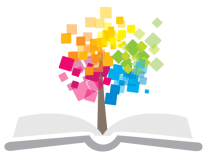 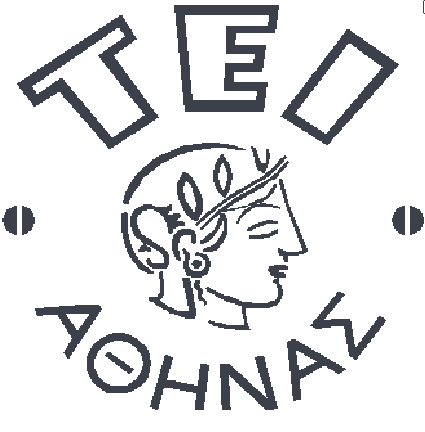 Ανοικτά Ακαδημαϊκά Μαθήματα στο ΤΕΙ Αθήνας
Τεχνητή Νοημοσύνη (Θ)
Ενότητα 10: Μηχανική Μάθηση (Machine Learning)
Κατερίνα Γεωργούλη
Τμήμα Μηχανικών Πληροφορικής ΤΕ
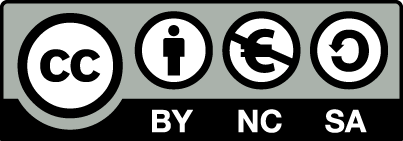 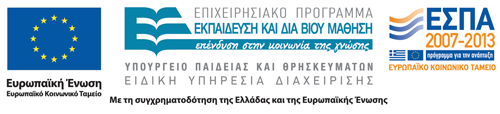 Επισκόπηση
Εισαγωγή,
Επίλυση προβλημάτων,
Αλγόριθμοι Αναζήτησης,
Αναπαράσταση Γνώσης,
Συστήματα βασισμένα στη γνώση,
Μηχανική Μάθηση
Δένδρα Απόφασης - Παραγωγής
Νευρωνικά Δίκτυα
Γενετικοί Αλγόριθμοι
Νοήμονες πράκτορες.
1
Ορισμός
"Μηχανική Μάθηση (Machine Learning)":
Η διαδικασία κατά την οποία ένα σύστημα βελτιώνει τη συμπεριφορά του κατά την εκτέλεση μιας συγκεκριμένης εργασίας, χωρίς να υπάρχει ανάγκη να προγραμματιστεί εκ νέου.
2
Είδη μηχανικής μάθησης 1/4
Μάθηση με επίβλεψη (supervised learning – learning from examples)                                                                                        όπου ο  αλγόριθμος κατασκευάζει μια συνάρτηση που απεικονίζει δεδομένες εισόδους σε γνωστές, επιθυμητές εξόδους (σύνολο εκπαίδευσης), με απώτερο στόχο τη γενίκευση της συνάρτησης αυτής και για εισόδους με άγνωστη έξοδο
Μάθηση χωρίς επίβλεψη (unsupervised learning- learning from observations)                                                                            όπου ο αλγόριθμος κατασκευάζει ένα μοντέλο για κάποιο σύνολο εισόδων χωρίς να γνωρίζει επιθυμητές εξόδους
Ενισχυτική μάθηση (reinforcement learning)                                                                   όπου ο αλγόριθμος μαθαίνει μια στρατηγική ενεργειών για μια δεδομένη παρατήρηση
Εξελικτική Μάθηση  (evolutionary learning)                                      Μίμηση αναπαραγωγικής διαδικασίας
3
Είδη μηχανικής μάθησης 2/4
Μάθηση με επίβλεψη (supervised learning – learning from examples)                                                                                        όπου ο  αλγόριθμος κατασκευάζει μια συνάρτηση που απεικονίζει δεδομένες εισόδους σε γνωστές, επιθυμητές εξόδους (σύνολο εκπαίδευσης), με απώτερο στόχο τη γενίκευση της συνάρτησης αυτής και για εισόδους με άγνωστη έξοδο
Μάθηση χωρίς επίβλεψη (unsupervised learning- learning from observations)                                                                            όπου ο αλγόριθμος κατασκευάζει ένα μοντέλο για κάποιο σύνολο εισόδων χωρίς να γνωρίζει επιθυμητές εξόδους
Ενισχυτική μάθηση (reinforcement learning)                                                                   όπου ο αλγόριθμος μαθαίνει μια στρατηγική ενεργειών για μια δεδομένη παρατήρηση
Εξελικτική Μάθηση  (evolutionary learning)                                      Μίμηση αναπαραγωγικής διαδικασίας
4
Είδη μηχανικής μάθησης 3/4
Μάθηση με επίβλεψη (supervised learning – learning from examples)                                                                                        όπου ο  αλγόριθμος κατασκευάζει μια συνάρτηση που απεικονίζει δεδομένες εισόδους σε γνωστές, επιθυμητές εξόδους (σύνολο εκπαίδευσης), με απώτερο στόχο τη γενίκευση της συνάρτησης αυτής και για εισόδους με άγνωστη έξοδο
Μάθηση χωρίς επίβλεψη (unsupervised learning- learning from observations)                                                                            όπου ο αλγόριθμος κατασκευάζει ένα μοντέλο για κάποιο σύνολο εισόδων χωρίς να γνωρίζει επιθυμητές εξόδους
Ενισχυτική μάθηση (reinforcement learning)                                                                   όπου ο αλγόριθμος μαθαίνει μια στρατηγική ενεργειών για μια δεδομένη παρατήρηση
Εξελικτική Μάθηση  (evolutionary learning)                                      Μίμηση αναπαραγωγικής διαδικασίας
5
Είδη μηχανικής μάθησης 4/4
Μάθηση με επίβλεψη (supervised learning – learning from examples)                                                                                        όπου ο  αλγόριθμος κατασκευάζει μια συνάρτηση που απεικονίζει δεδομένες εισόδους σε γνωστές, επιθυμητές εξόδους (σύνολο εκπαίδευσης), με απώτερο στόχο τη γενίκευση της συνάρτησης αυτής και για εισόδους με άγνωστη έξοδο
Μάθηση χωρίς επίβλεψη (unsupervised learning- learning from observations)                                                                            όπου ο αλγόριθμος κατασκευάζει ένα μοντέλο για κάποιο σύνολο εισόδων χωρίς να γνωρίζει επιθυμητές εξόδους
Ενισχυτική μάθηση (reinforcement learning)                                                                   όπου ο αλγόριθμος μαθαίνει μια στρατηγική ενεργειών για μια δεδομένη παρατήρηση
Εξελικτική Μάθηση  (evolutionary learning)                                      Μίμηση αναπαραγωγικής διαδικασίας
6
Τεχνικές μάθησης με επίβλεψη
Επαγωγική μάθηση με Δένδρα Αποφάσεων,
Μάθηση βασισμένη σε περιπτώσεις,
Νευρωνικά Δίκτυα,
Μάθηση κανόνων,
Μάθηση κατά Bayes,
…………
7
Δέντρα απόφασης (Decision Trees)
Κατάλληλα για διαχωρισμό γνώσης βάσει χαρακτηριστικών
Κατάλληλα για εξόρυξη γνώσης

Βασικές Προϋποθέσεις για τη δημιουργία τους
ύπαρξη παραδειγματικών περιπτώσεων για δημιουργία ενός εκπαιδευτικού συνόλου (training set),
ύπαρξη   αντιθέτων  χαρακτηριστικών  περιγραφών,   αριθμητικών   ή   λογικών  που  θα αποτελέσουν τις ιδιότητες (προϋποθέσεις του επιδιωκόμενου προς εξαγωγή κανόνα),
τάξεις κατηγοριοποίησης (συμπεράσματα του επιδιωκόμενου προς εξαγωγή κανόνα).
8
Πώς αναπαρίσταται ένα δέντρο απόφασης;
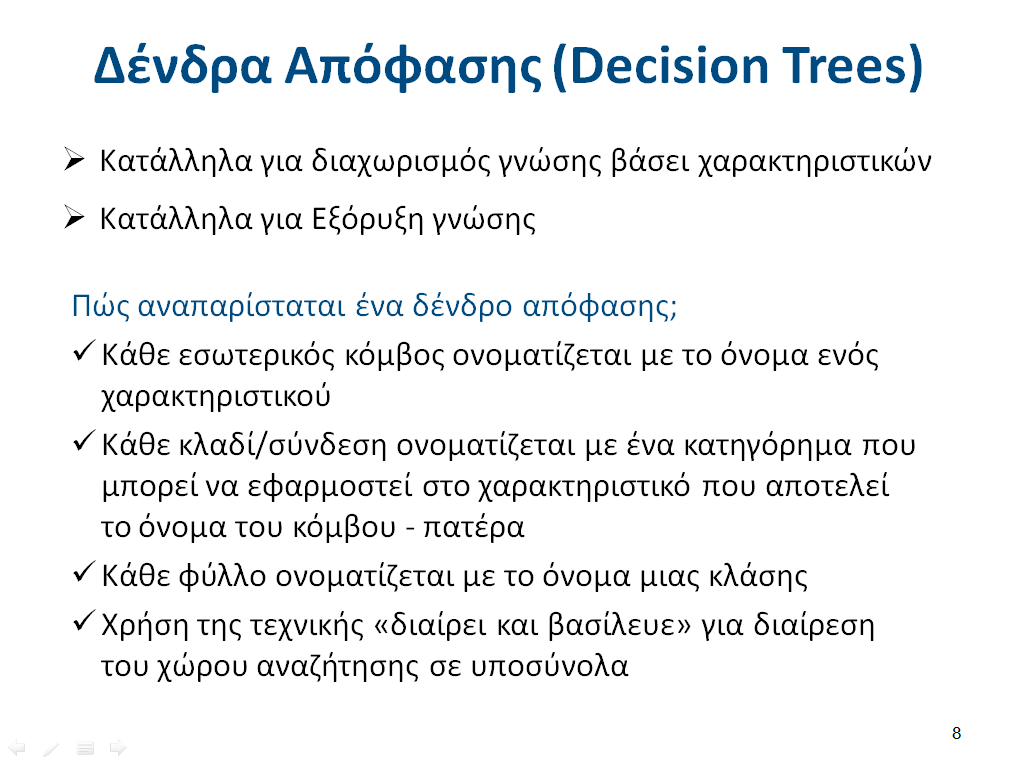 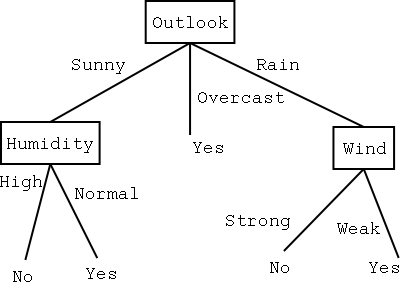 9
Παραδειγματικές περιπτώσεις για δημιουργία δέντρου απόφασης
10
Διαχωρισμός δεδομένων
Depended Variable: PLAY
Play            9
Don’t Play 5
Παράδειγμα:
OUTLOOK?
rainy
sunny
overcast
Play            2
Don’t Play 3
Play            4
Don’t Play 0
Play            3
Don’t Play 2
HUMIDITY?
WINDY?
FALSE
>70
TRUE
<=70
Play            2
Don’t Play 0
Play            0
Don’t Play 3
Play            0
Don’t Play 2
Play            3
Don’t Play 0
11
Ερώτημα
"Πώς μπορεί μία μηχανή να δημιουργήσει γενικούς κανόνες από συγκεκριμένα παραδείγματα και πόσο αξιόπιστοι είναι αυτοί οι κανόνες στην πράξη;" 
Μάθηση με επίβλεψη   
Εφαρμογή επαγωγικής μάθησης, (μάθησης μέσω παραδειγμάτων)
Μέσω  της τεχνικής  των Δένδρων Παραγωγής
12
Μάθηση χτίζοντας δέντρα αποφάσεων για εξαγωγή κανόνων
Δένδρο παραγωγής είναι ένα δένδρο απόφασης (decision tree) όπου:
οι ομάδες πιθανών συμπερασμάτων δημιουργούνται στα φύλλα του δένδρου όταν αυτά περιέχουν δείγματα που ανήκουν στην ίδια κατηγορία  έτσι ώστε να επιτρέπουν δημιουργία κανόνων
13
Παράδειγμα εφαρμογής Δ.Π.
14
Δημιουργία δέντρου παραγωγής(παράδειγμα tennis)
Depended Variable: PLAY
OUTLOOK
Play            9
Don’t Play 4
OUTLOOK?
overcast
sunny
rainy
overcast
rainy
YES
sunny
HUMIDITY?
WINDY?
Play            2
Don’t Play 3
Play            4
Don’t Play 0
Play            3
Don’t Play 2
HUMIDITY?
WINDY?
NORMAL
HIGH
TRUE
FALSE
<=70
>70
TRUE
FALSE
NO
YES
NO
YES
Play            2
Don’t Play 0
Play            0
Don’t Play 3
Play            0
Don’t Play 2
Play            3
Don’t Play 0
15
Συγκέντρωση υποδειγματικών περιπτώσεων
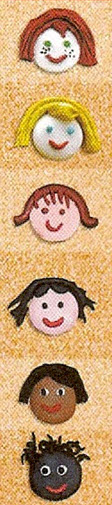 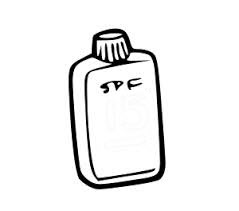 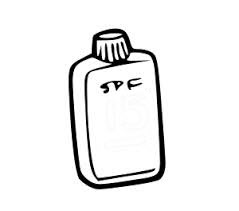 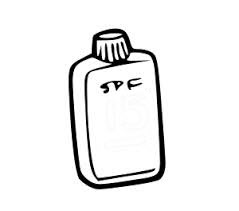 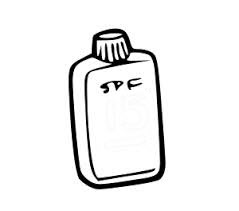 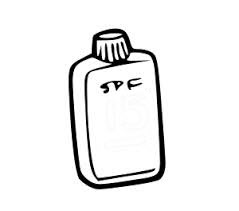 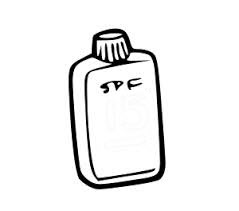 30
25
30
15
15
20
Κάηκε?
16
Παράδειγμα training set
17
Παράδειγμα δημιουργίας δέντρου παραγωγής (1 από 2)
Χρώμα μαλλιών
ξανθό
καστανό
Αντηλιακό
κόκκινο
όχι
όχι
όχι
Νίκος
Τάκης
Καίτη
Νταϊάνα
ναι
όχι
ναι
Σάρα
Άλεξ
ναι
ναι
Άννα
Γιάννης
όχι
όχι
Κανόνας 2ος:  
ΕΑΝ κάποιος έχει Χρώμα καστανό
ΤΟΤΕ όχι (δεν καίγεται)
Κανόνας 1ος:  
ΕΑΝ κάποιος έχει Χρώμα κόκκινο
ΤΟΤΕ ναι (καίγεται)
Κανόνας 4ος:  
ΕΑΝ κάποιος έχει Χρώμα ξανθό και βάζει Αντιηλιακό
ΤΟΤΕ όχι  (δεν καίγεται)
Κανόνας 3ος:  
ΕΑΝ κάποιος έχει Χρώμα ξανθό και δεν βάζει Αντιηλιακό
ΤΟΤΕ ναι (καίγεται)
18
Χρώμα
ξανθό
κόκκινο
καστανό
Ύψος
Νίκος
Τάκης
Καίτη
Νταϊάνα
μέτριο
κοντό
Παράδειγμα δημιουργίας δέντρου παραγωγής (2 από 2)
επιλογή σε 1ο επίπεδο:  Χρώμα
επιλογή σε 2ο επίπεδο: Ύψος
επιλογή σε 3ο επίπεδο: Βάρος
Χρώμα
Σάρα
Άννα
Άλεξ
Γιάννης
ξανθό
κόκκινο
καστανό
Νίκος
Τάκης
Καίτη
Νταϊάνα
Σάρα
Άννα
Άλεξ
Γιάννης
ψηλό
Γιάννη
Άλεξ
Βάρος
Άννα
Σάρα
μικρό
μέτριο
μεγάλο
ουδείς
Γιάννης
Άλεξ
19
ID3 (Iterative Dichotomiser 3) του Quinlan
Χαρακτηριστικά:
Μεγαλώνει επαναληπτικά ένα μικρό training set από δεδομένα που υπάρχουν σε μία περιορισμένη βάση δεδομένων
Αφαιρεί ιδιότητες που περιέχονται στη κατηγορία προς ταξινόμηση με σκοπό τη συμπίεση της βάσης
Χρησιμοποιεί στατιστικές μεθόδους (Shannon's Information Statistic, μεγέθη entropy και  information gain), για να επιλέξει ιδιότητες προς εφαρμογή.
20
Αλγόριθμος ID3
Ολοκλήρωση διαδικασίας δημιουργίας κανόνων από υπάρχοντα Ν δείγματα
ΑΡΧΗ
Δημιούργησε τυχαίο training set από M<N το πλήθος δείγματα
ΟΣΟ υπάρχουν 

και,
ιδιότητες που δεν έχουν εφαρμοστεί
μη κατηγοροποιημένα δείγματα
εφάρμοσε μία στατιστικά επιλεγμένη ιδιότητα
ΕΑΝ
όλα τα δείγματα μιας κλάσης κατηγοριοποιήθηκαν
ΤΟΤΕ
υπάρχει κανόνας που περιγράφει τα δείγματα της κλάσης
ΤΕΛΟΣ ΕΑΝ
ΤΕΛΟΣ ΟΣΟ
……
ΤΕΛΟΣ ΑΛΓΟΡΙΘΜΟΥ
21
Αλγόριθμος ID3
ΑΡΧΗ
Δημιούργησε τυχαίο training set από Μ το πλήθος δείγματα
ΟΣΟ υπάρχουν ιδιότητες που δεν έχουν εφαρμοστεί και μη κατηγοροποιημένα δείγματα, εφάρμοσε μία στατιστικά επιλεγμένη ιδιότητα
	ΕΑΝ όλα τα δείγματα κατηγοριοποιήθηκαν 
	ΤΟΤΕ ο κανόνας περιγράφει τα δείγματα
	ΤΕΛΟΣ ΕΑΝ 
ΤΕΛΟΣ ΟΣΟ
ΕΑΝ υπάρχουν μη κατηγοριοποιημένα δείγματα 
		(=> οι ιδιότητες δεν επαρκούν) 
ΤΟΤΕ EXIT 
ΑΛΛΙΩΣ πάρε δείγματα εκτός training set
	ΕΑΝ δεν υπάρχουν εξαιρέσεις 	
	ΤΟΤΕ ανέφερε κανόνα
	ΑΛΛΙΩΣ συμπλήρωσε τις εξαιρέσεις στο training set
	ΤΕΛΟΣ ΕΑΝ
ΤΕΛΟΣ ΕΑΝ
ΤΕΛΟΣ ΑΛΓΟΡΙΘΜΟΥ
Ολοκλήρωση διαδικασίας δημιουργίας κανόνων από επιλεχθέντα Μ δείγματα
Ανάγκη επιλογής άλλων ιδιοτήτων
Έλεγχος εγκυρότητας κανόνων
22
Παράδειγμα  αναμονής εστιατορίου
Problem: decide whether to wait for a table at a restaurant, based on the following attributes:
Alternate:	is there an alternative restaurant nearby?
Bar: 	is there a comfortable bar area to wait in?
Fri/Sat: 	is today Friday or Saturday?
Hungry: 	are we hungry?
Patrons: 	number of people in the restaurant (None, 	Some, Full)
Price: 	price range ($, $$, $$$)
Raining: 	is it raining outside?
Reservation: have we made a reservation?
Type: 	kind of restaurant (French, Italian, Thai, 	Burger)
WaitEstimate: estimated waiting time (0-10, 10-30, 30-			60, >60)
* S Russel & P. Norvig. Artificial Intelligence – A modern Approach, 2nd Edition, 2003.
23
Αναπαράσταση βασισμένη στις ιδιότητες
Examples described by attribute values (Boolean, discrete, continuous)
E.g., situations where I will/won't wait for a table:
Classification of examples is positive (T) or negative (F)
24
Δέντρο παραγωγής
Ένα πιθανό δέντρο απόφασης
εδώ το Τ αφορά την απόφαση για αναμονή
Patrons?
None
Some
Full
F
T
WaitEstimate?
>60
30-60
10-30
0-10
Alternate?
Hungry?
F
T
No
No
Yes
Yes
Alternate?
Fri/ Sat?
Reservation?
T
No
No
Yes
Yes
No
Yes
Raining?
Bar?
T
F
T
T
No
Yes
No
Yes
25
T
F
F
T
Αλγόριθμος δημιουργίας δέντρου απόφασης
Aim: find a small tree consistent with the training examples
Idea: (recursively) choose "most significant" attribute as root of (sub)tree
26
Επιλογή ιδιότητας (1 από 2)
Η ιδέα: μια καλή ιδιότητα χωρίζει τα παραδείγματα σε υποσύνολα που (ιδανικά) είναι «όλα θετικά" ή «όλα αρνητικά"
Patrons?
Type?
French
Italian
Thai
Burger
None
Some
Full
Patrons? is a better choice
27
Επιλογή ιδιότητας (2 από 2)
Το δένδρο απόφασης που προέκυψε από τα 12 παραδείγματα:
Patrons?
None
Some
Full
Hungry?
F
T
Yes
No
Type?
F
French
Italian
Thai
T
F
Fri/Sat?
T
No
Yes
T
F
Προφανώς μικρός αριθμός παραδειγμάτων δε μπορεί να οδηγήσει σε “ισχυρά” συμπεράσματα
28
Εφαρμογές δέντρων αναγνώρισης
Εξόρυξη γνώσης (knowledge discovery) και μηχανική μάθηση (machine learning)
Εκμάθηση ταξινομητών (learning classifiers)
Ομαδοποίηση (clustering)
Αποκάλυψη συσχετίσεων (association discovery)
Εξόρυξη από τον Παγκόσμιο Ιστό (Web mining)
29
Δεδομένα εκπαίδευσης
Σύστημα γνώσης
Γνώση
Χρήση δέντρων απόφασης στη ΤΝ
Εξόρυξη γνώσης
Δεδομένα 
λειτουργίας
Αποτελέσματα 
λειτουργίας
30
Συλλογιστική βασισμένη σε περιπτώσεις (Case-Based Reasoning) (1 από 3)
Η επίλυση προβλημάτων προκύπτει από την από την επιλογή και ανάκτηση των πλέον σχετικών περιπτώσεων από μια βάση δεδομένων και την προσαρμογή τους ώστε να χαρακτηριστούν κατάλληλες σε νέες καταστάσεις.
31
Λύση
Κύκλος CBR
Σύγκριση
Συγκέντρωση
Βάση 
Περιπτώσεων
Προσαρμογή
Επιλογή 
πλέον σχετικού
Νέο 
Πρόβλημα
32
Συλλογιστική βασισμένη σε περιπτώσεις (Case-Based Reasoning) (2 από 3)
Η παραπάνω συλλογιστική βασίζεται σε δυο αρχές σχετικές με τη φύση του κόσμου:
Ο κόσμος είναι κανονικός: όμοια προβλήματα έχουν όμοια λύση.
 Προβλήματα που κάποιος αντιμετωπίζει τείνουν να ξανασυμβούν. Άρα μελλοντικά προβλήματα είναι πολύ πιθανόν να μοιάζουν με τρέχοντα προβλήματα.
33
Συλλογιστική βασισμένη σε περιπτώσεις (Case-Based Reasoning) (3 από 3)
Η CBR χρησιμοποιείται σε δύο περιπτώσεις:                 
διερμήνευση (interpretation), 
επίλυση προβλημάτων (problem-solving). 
Με πεδία εφαρμογής σε:
Ιατρική,
Νομική,
Διαχείριση επιχειρήσεων,
Οικονομική διαχείριση,
Ταξινόμηση εργασιών.
Διάγνωση - Τι είδους σφάλμα είναι αυτό;
Πρόβλεψη.
34
Πηγές για CBR
CBR στο διαδίκτυο,
groups.yahoo.com .
CBR Εμπορικές Λύσεις,
Orenge , 
Kaidara Adviser  (www.kaidara.com),
eGain . 
Customer Service & Contact Centre Software,
CBR στην εκπαίδευση.
CBR-Works ,
ReCall ,
Weka ,
35
Τέλος Ενότητας
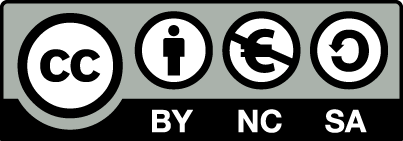 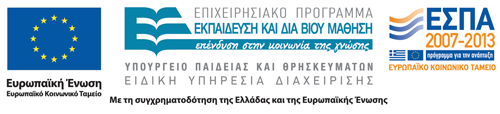 Σημειώματα
Σημείωμα Αναφοράς
Copyright Τεχνολογικό Εκπαιδευτικό Ίδρυμα Αθήνας, Κατερίνα Γεωργούλη 2014. Κατερίνα Γεωργούλη. «Τεχνητή Νοημοσύνη (Θ). Ενότητα 10: Μηχανική Μάθηση (Machine Learning)». Έκδοση: 1.0. Αθήνα 2014. Διαθέσιμο από τη δικτυακή διεύθυνση: ocp.teiath.gr.
Σημείωμα Αδειοδότησης
Το παρόν υλικό διατίθεται με τους όρους της άδειας χρήσης Creative Commons Αναφορά, Μη Εμπορική Χρήση Παρόμοια Διανομή 4.0 [1] ή μεταγενέστερη, Διεθνής Έκδοση.   Εξαιρούνται τα αυτοτελή έργα τρίτων π.χ. φωτογραφίες, διαγράμματα κ.λ.π., τα οποία εμπεριέχονται σε αυτό. Οι όροι χρήσης των έργων τρίτων επεξηγούνται στη διαφάνεια  «Επεξήγηση όρων χρήσης έργων τρίτων». 
Τα έργα για τα οποία έχει ζητηθεί άδεια  αναφέρονται στο «Σημείωμα  Χρήσης Έργων Τρίτων».
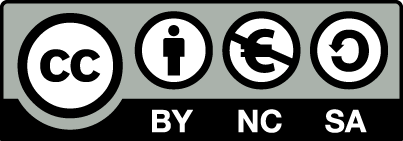 [1] http://creativecommons.org/licenses/by-nc-sa/4.0/ 
Ως Μη Εμπορική ορίζεται η χρήση:
που δεν περιλαμβάνει άμεσο ή έμμεσο οικονομικό όφελος από την χρήση του έργου, για το διανομέα του έργου και αδειοδόχο
που δεν περιλαμβάνει οικονομική συναλλαγή ως προϋπόθεση για τη χρήση ή πρόσβαση στο έργο
που δεν προσπορίζει στο διανομέα του έργου και αδειοδόχο έμμεσο οικονομικό όφελος (π.χ. διαφημίσεις) από την προβολή του έργου σε διαδικτυακό τόπο
Ο δικαιούχος μπορεί να παρέχει στον αδειοδόχο ξεχωριστή άδεια να χρησιμοποιεί το έργο για εμπορική χρήση, εφόσον αυτό του ζητηθεί.
Επεξήγηση όρων χρήσης έργων τρίτων
Δεν επιτρέπεται η επαναχρησιμοποίηση του έργου, παρά μόνο εάν ζητηθεί εκ νέου άδεια από το δημιουργό.
©
διαθέσιμο με άδεια CC-BY
Επιτρέπεται η επαναχρησιμοποίηση του έργου και η δημιουργία παραγώγων αυτού με απλή αναφορά του δημιουργού.
διαθέσιμο με άδεια CC-BY-SA
Επιτρέπεται η επαναχρησιμοποίηση του έργου με αναφορά του δημιουργού, και διάθεση του έργου ή του παράγωγου αυτού με την ίδια άδεια.
διαθέσιμο με άδεια CC-BY-ND
Επιτρέπεται η επαναχρησιμοποίηση του έργου με αναφορά του δημιουργού. 
Δεν επιτρέπεται η δημιουργία παραγώγων του έργου.
διαθέσιμο με άδεια CC-BY-NC
Επιτρέπεται η επαναχρησιμοποίηση του έργου με αναφορά του δημιουργού. 
Δεν επιτρέπεται η εμπορική χρήση του έργου.
Επιτρέπεται η επαναχρησιμοποίηση του έργου με αναφορά του δημιουργού
και διάθεση του έργου ή του παράγωγου αυτού με την ίδια άδεια.
Δεν επιτρέπεται η εμπορική χρήση του έργου.
διαθέσιμο με άδεια CC-BY-NC-SA
διαθέσιμο με άδεια CC-BY-NC-ND
Επιτρέπεται η επαναχρησιμοποίηση του έργου με αναφορά του δημιουργού.
Δεν επιτρέπεται η εμπορική χρήση του έργου και η δημιουργία παραγώγων του.
διαθέσιμο με άδεια 
CC0 Public Domain
Επιτρέπεται η επαναχρησιμοποίηση του έργου, η δημιουργία παραγώγων αυτού και η εμπορική του χρήση, χωρίς αναφορά του δημιουργού.
Επιτρέπεται η επαναχρησιμοποίηση του έργου, η δημιουργία παραγώγων αυτού και η εμπορική του χρήση, χωρίς αναφορά του δημιουργού.
διαθέσιμο ως κοινό κτήμα
χωρίς σήμανση
Συνήθως δεν επιτρέπεται η επαναχρησιμοποίηση του έργου.
40
Διατήρηση Σημειωμάτων
Οποιαδήποτε αναπαραγωγή ή διασκευή του υλικού θα πρέπει να συμπεριλαμβάνει:
το Σημείωμα Αναφοράς
το Σημείωμα Αδειοδότησης
τη δήλωση Διατήρησης Σημειωμάτων
το Σημείωμα Χρήσης Έργων Τρίτων (εφόσον υπάρχει)
μαζί με τους συνοδευόμενους υπερσυνδέσμους.
Χρηματοδότηση
Το παρόν εκπαιδευτικό υλικό έχει αναπτυχθεί στo πλαίσιo του εκπαιδευτικού έργου του διδάσκοντα.
Το έργο «Ανοικτά Ακαδημαϊκά Μαθήματα στο ΤΕΙ Αθήνας» έχει χρηματοδοτήσει μόνο την αναδιαμόρφωση του εκπαιδευτικού υλικού. 
Το έργο υλοποιείται στο πλαίσιο του Επιχειρησιακού Προγράμματος «Εκπαίδευση και Δια Βίου Μάθηση» και συγχρηματοδοτείται από την Ευρωπαϊκή Ένωση (Ευρωπαϊκό Κοινωνικό Ταμείο) και από εθνικούς πόρους.
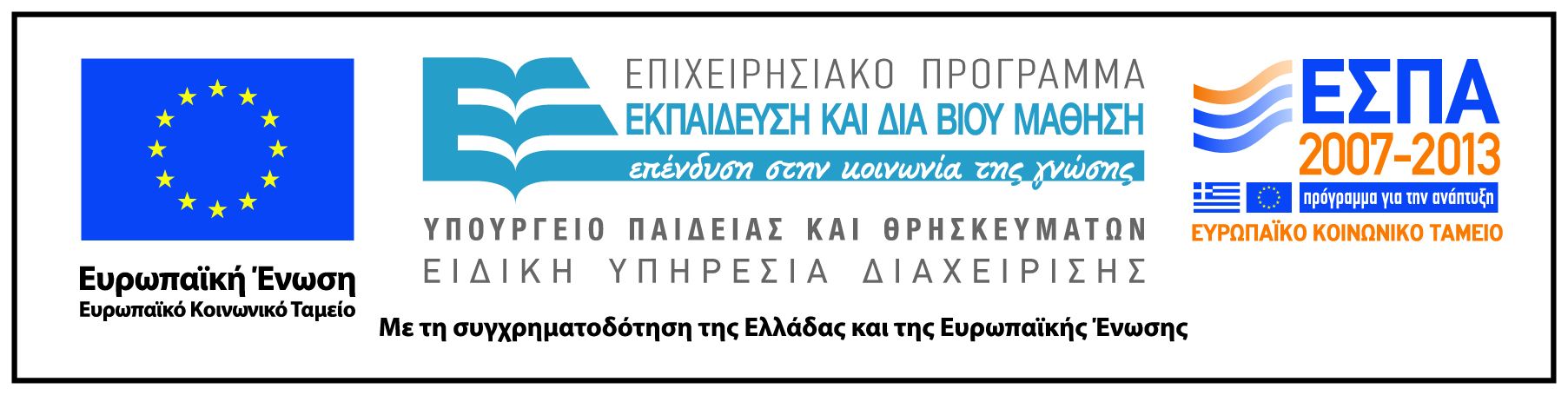